CHÀO MỪNG CẢ LỚP ĐẾN VỚI BÀI HỌC MỚI!
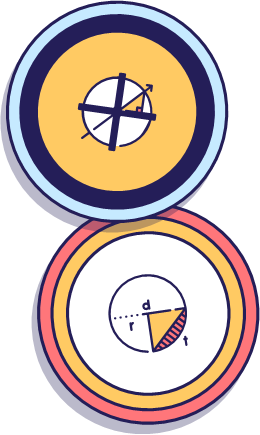 KHỞI ĐỘNG
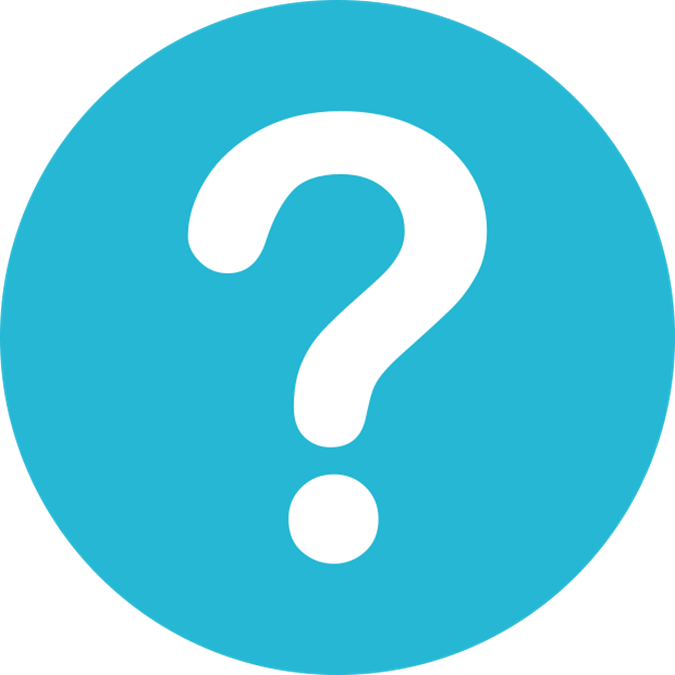 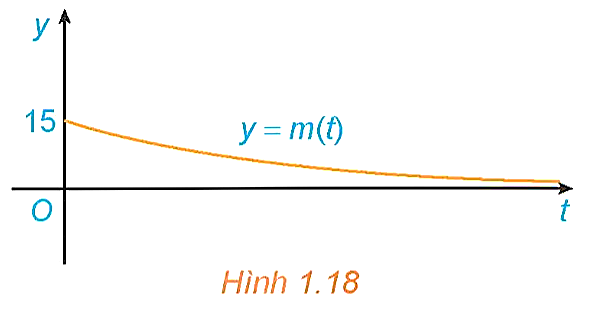 CHƯƠNG I. ỨNG DỤNG ĐẠO HÀM ĐỂ KHẢO SÁT VÀ VẼ ĐỒ THỊ 
HÀM SỐ
BÀI 3. ĐƯỜNG TIỆM CẬN CỦA ĐỒ THỊ HÀM SỐ
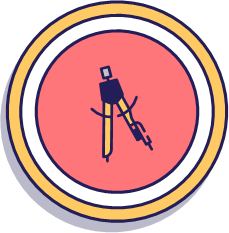 NỘI DUNG BÀI HỌC
1. Đường tiệm cận ngang
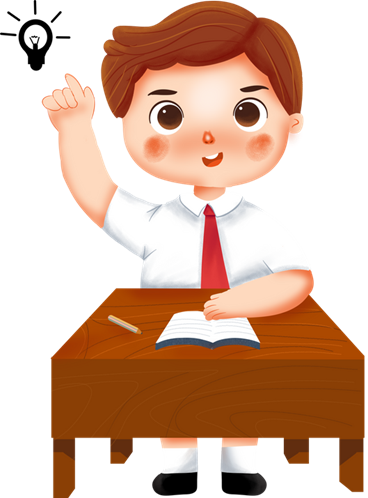 2. Đường tiệm cận đứng
3. Đường tiệm cận xiên
1. ĐƯỜNG TIỆM CẬN NGANG
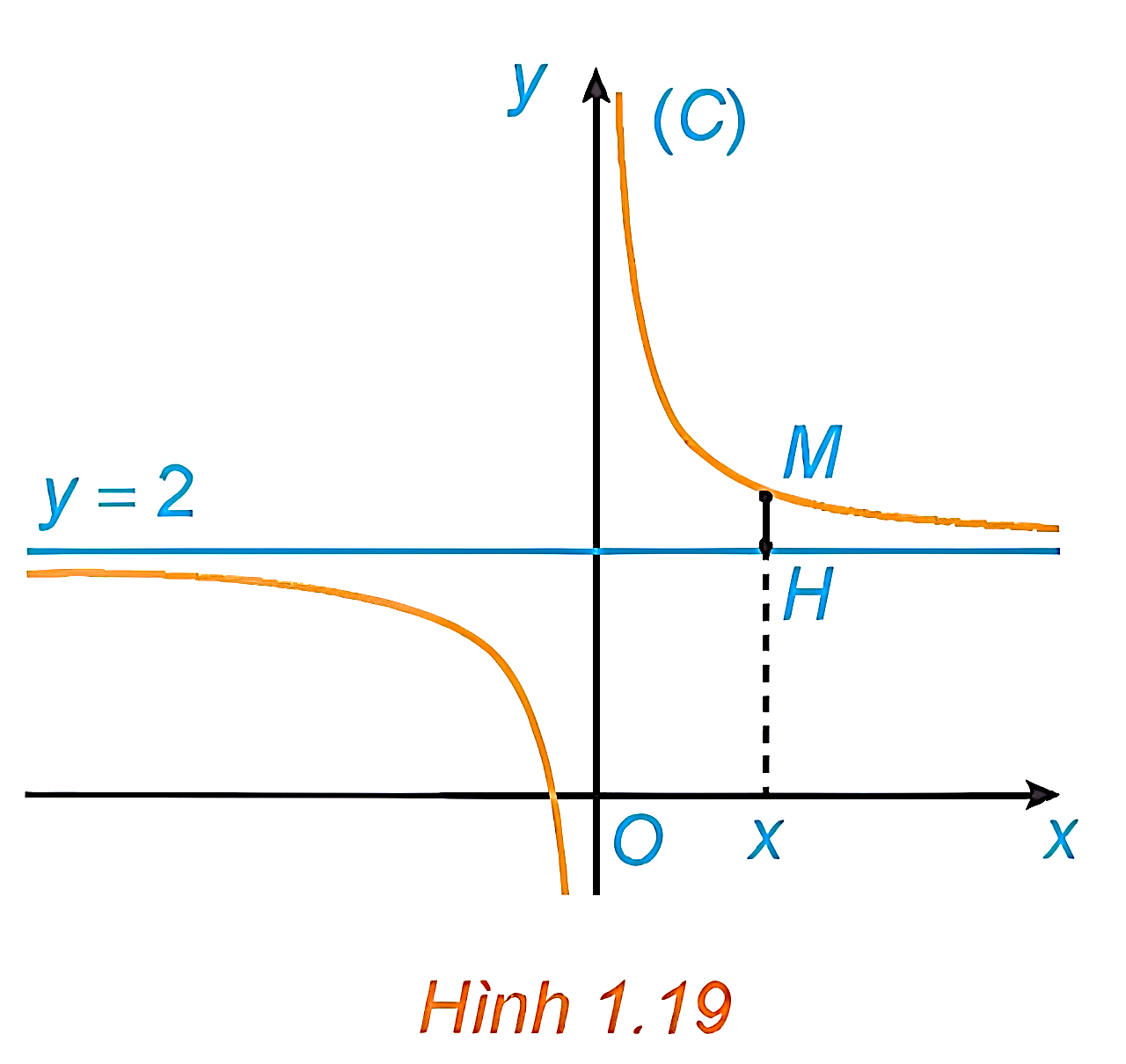 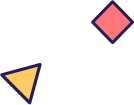 Giải:
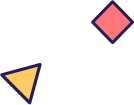 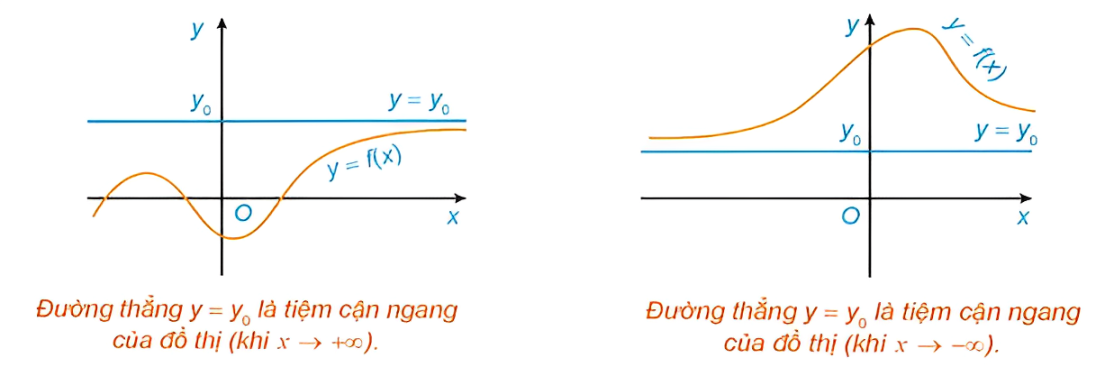 Giải:
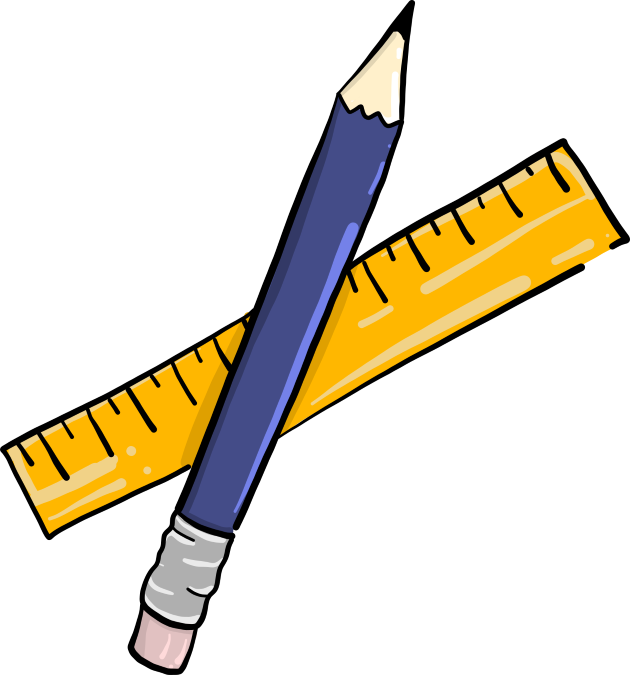 Giải:
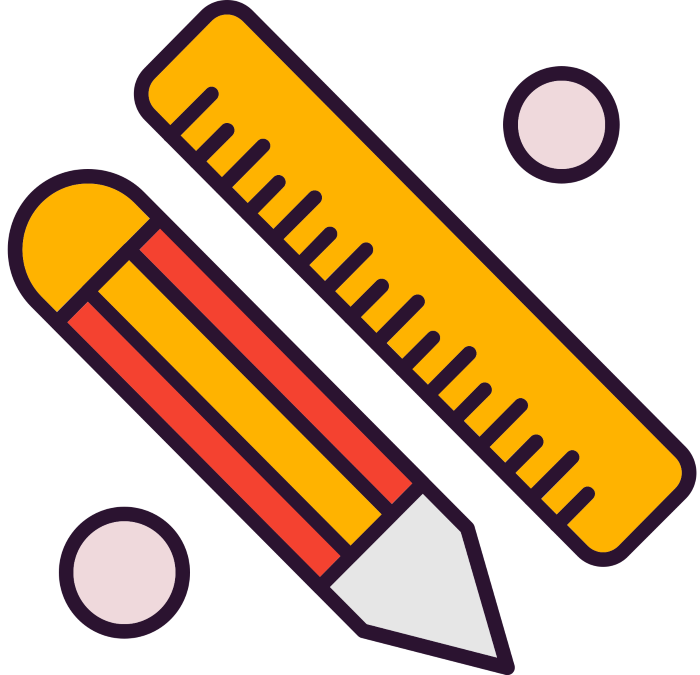 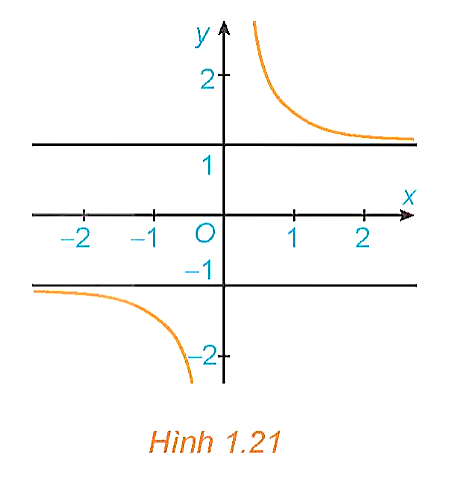 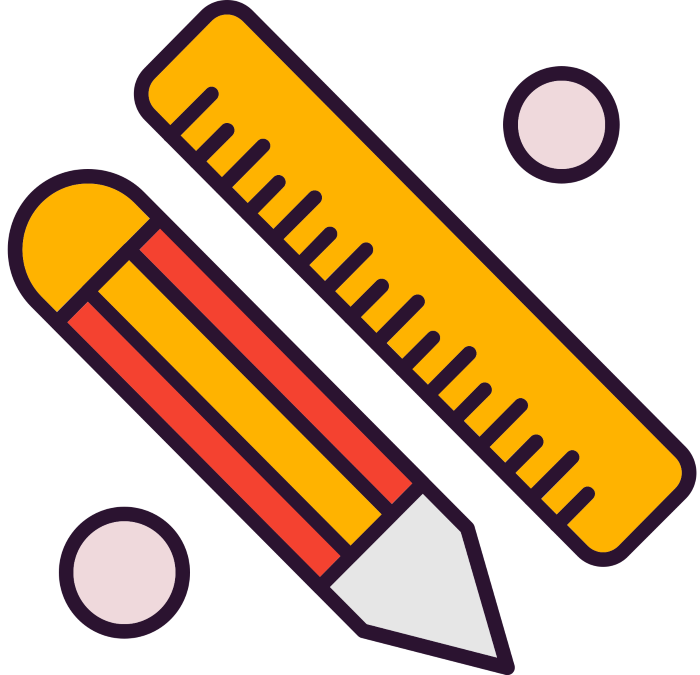 Luyện tập 1
Giải:
VẬN DỤNG 1
Giải bài toán trong tình huống mở đầu.
Giải:
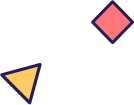 2. ĐƯỜNG TIỆM CẬN ĐỨNG
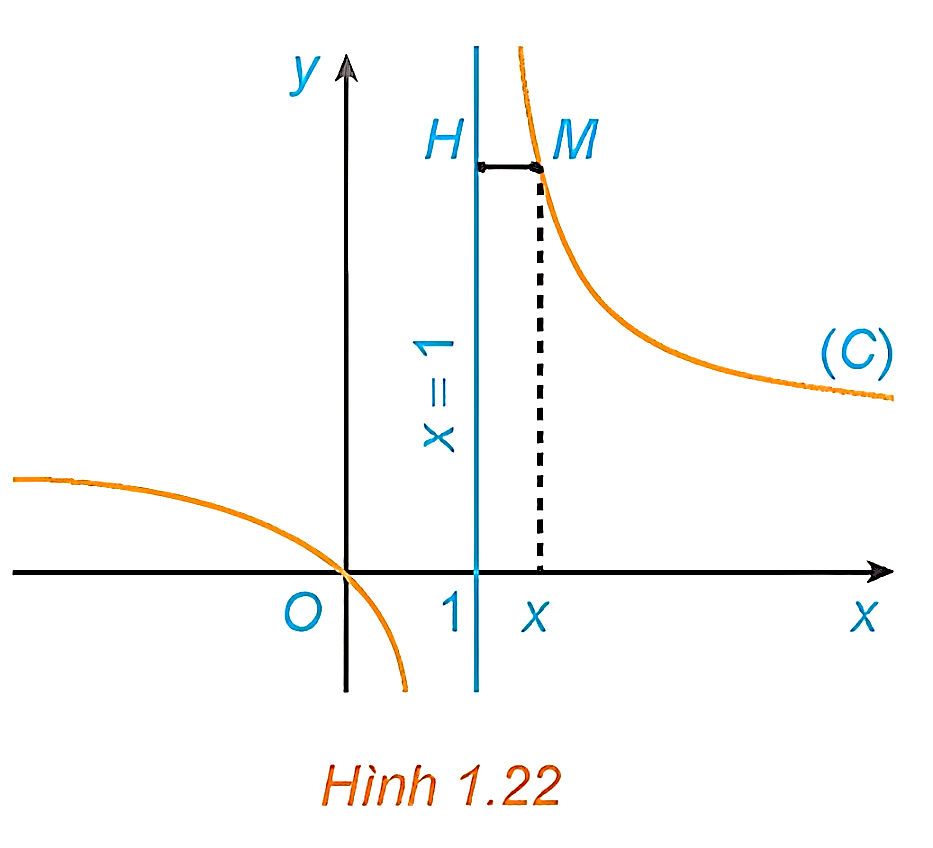 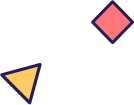 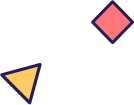 Giải:
Ghi nhớ
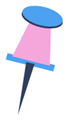 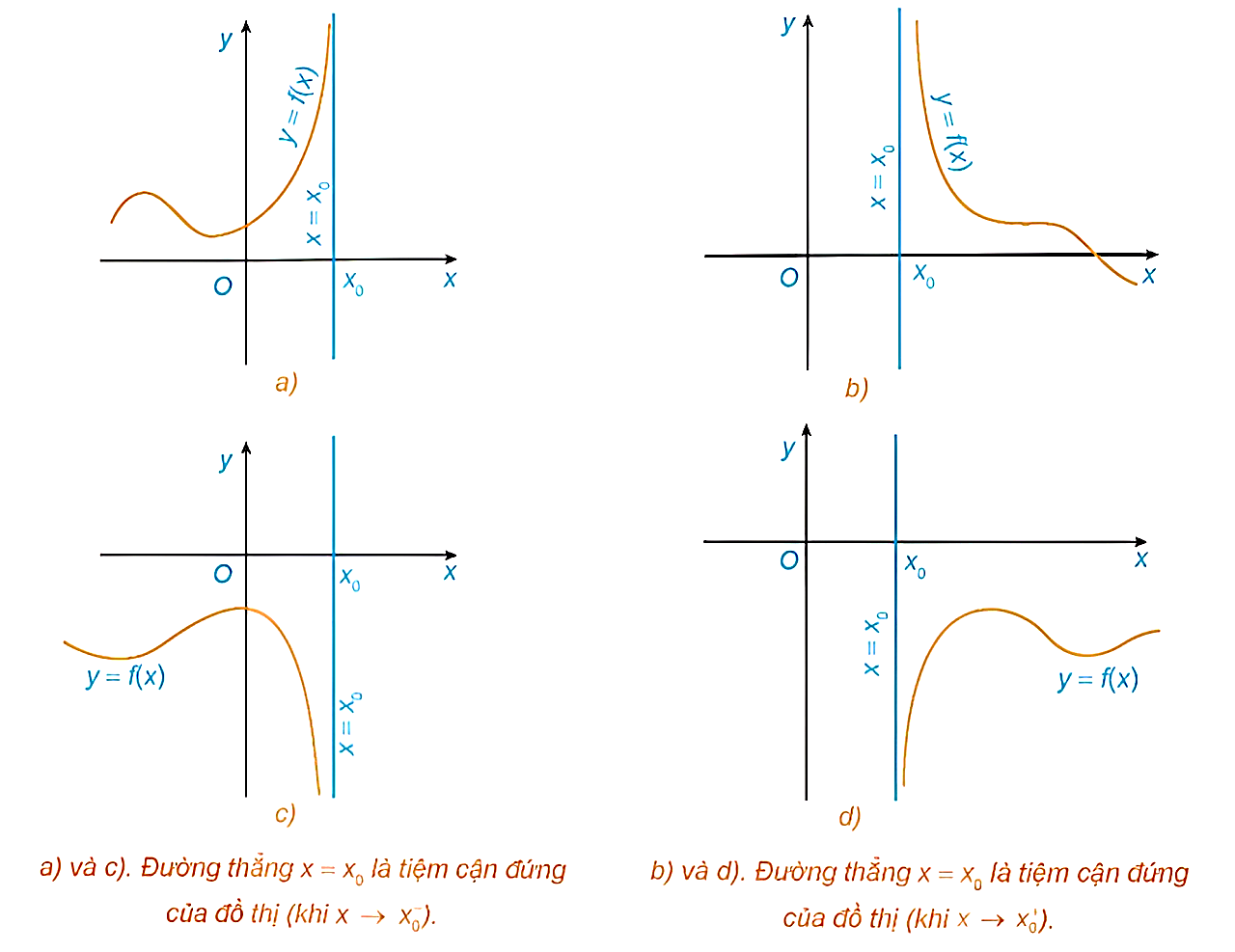 Giải:
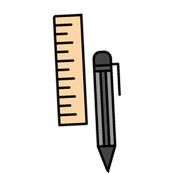 Giải:
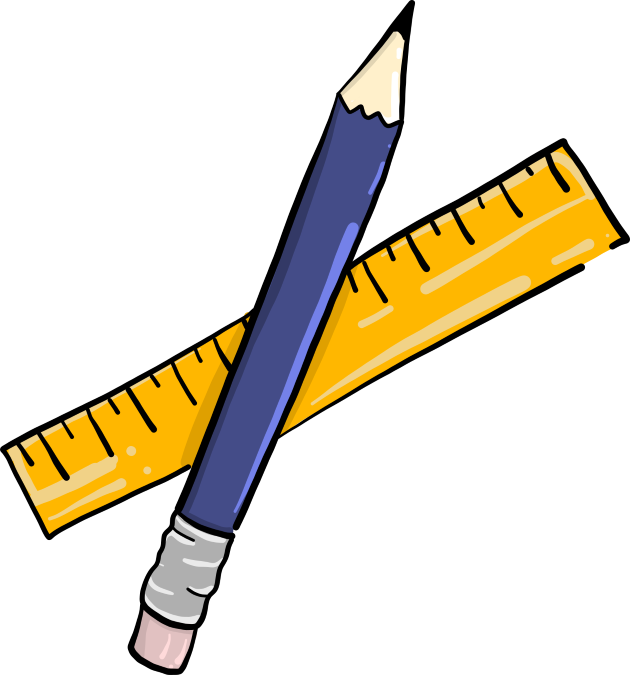 Luyện tập 2
Giải:
VẬN DỤNG 2
Giải:
3. ĐƯỜNG TIỆM CẬN XIÊN
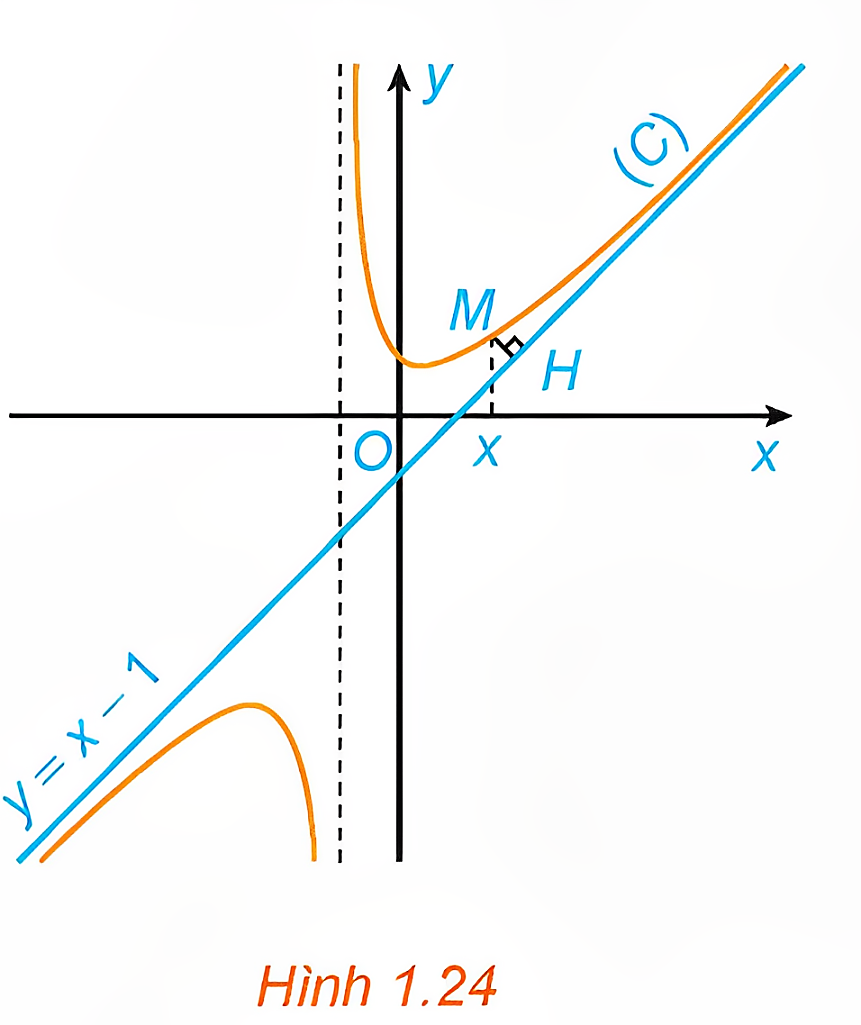 Giải:
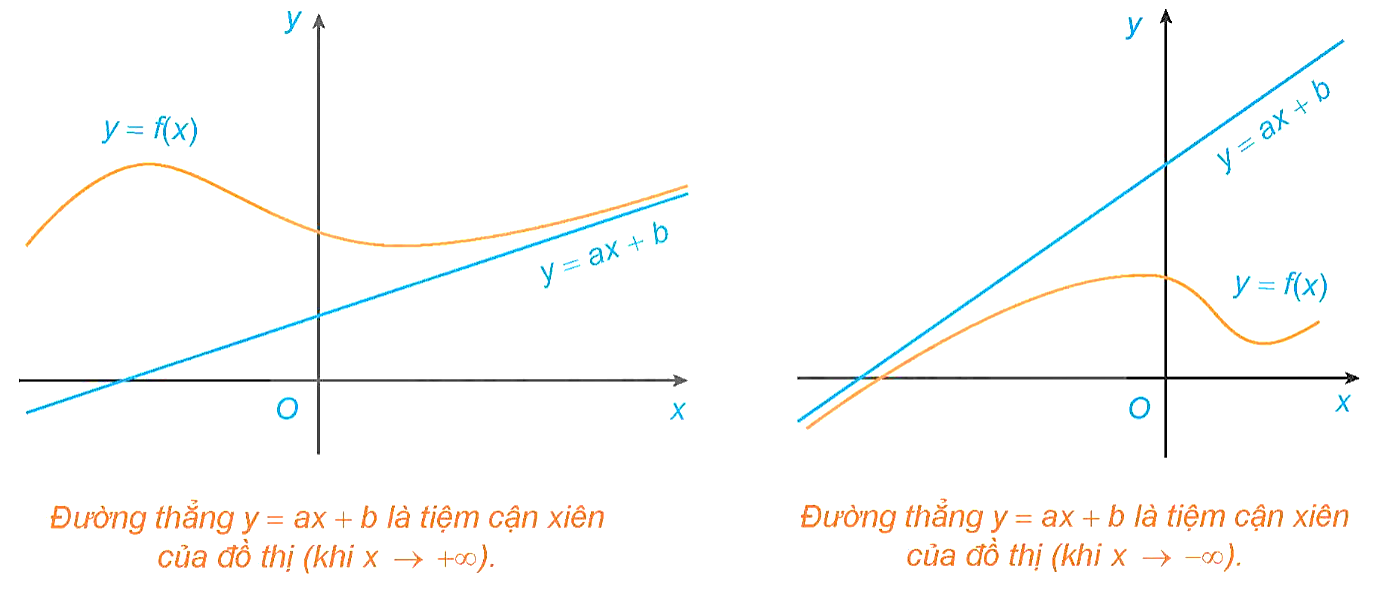 Giải:
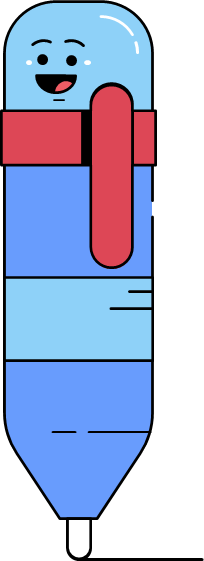 Chú ý:
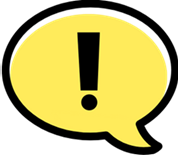 Giải:
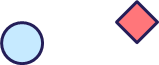 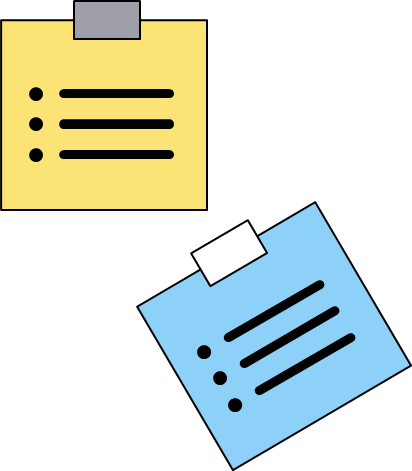 Luyện tập 3
Giải:
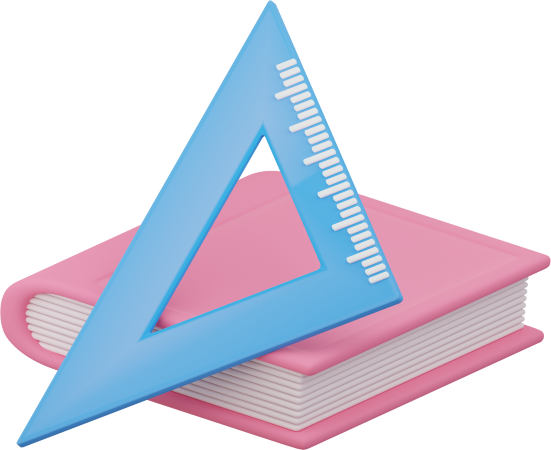 Luyện tập 3
Giải:
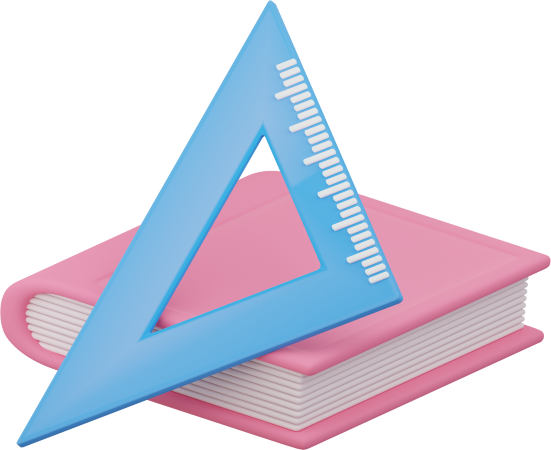 LUYỆN 
TẬP
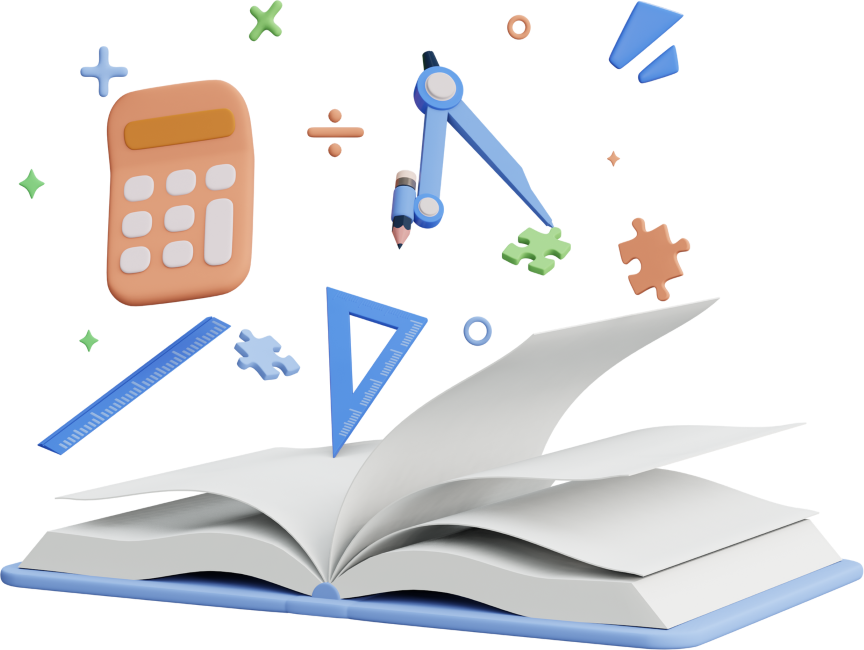 Phần 1 : Trắc nghiệm nhiều lựa chọn
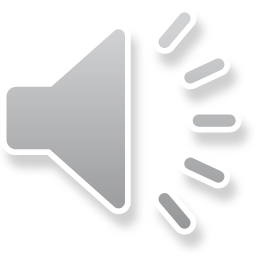 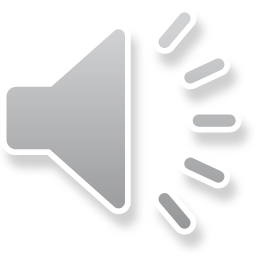 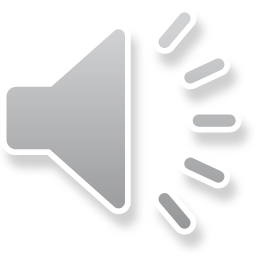 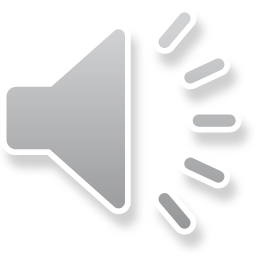 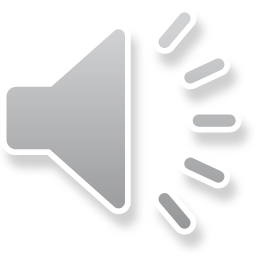 Phần 2: Câu trắc nghiệm đúng sai
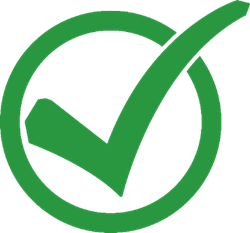 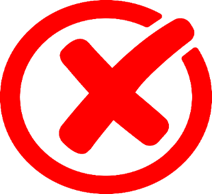 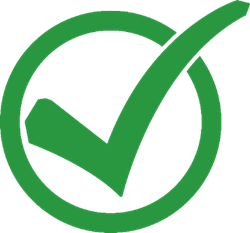 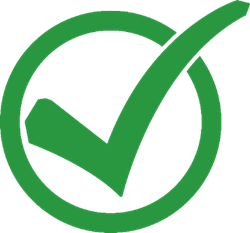 Phần 2: Câu trắc nghiệm đúng sai
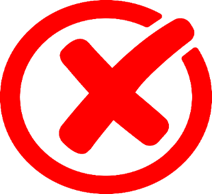 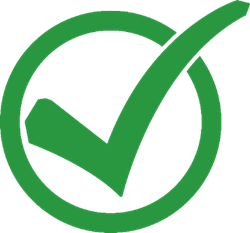 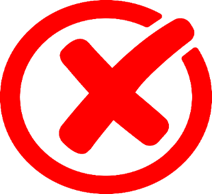 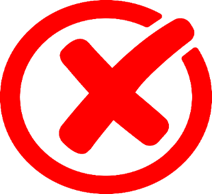 Phần 3: Câu trắc nghiệm trả lời ngắn
....................................................................................................................................
BÀI TẬP
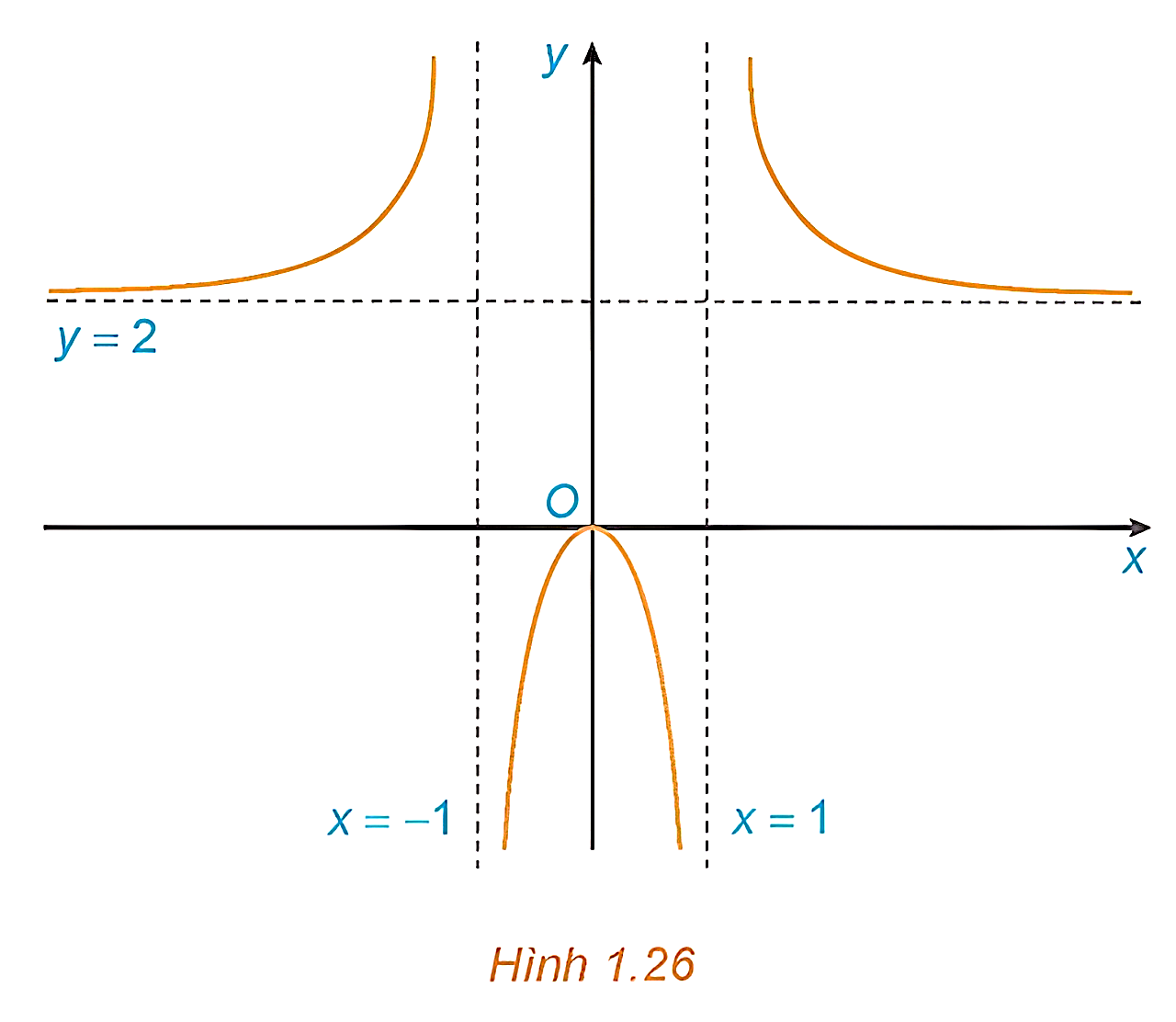 Giải:
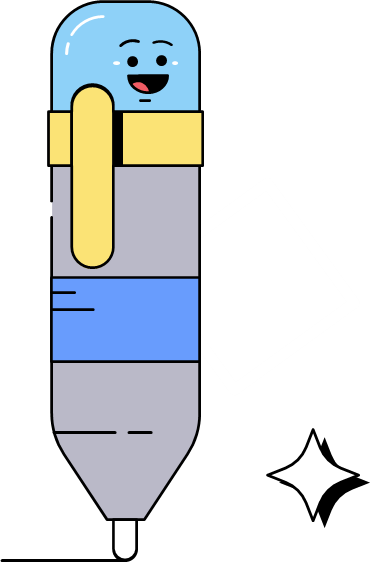 Giải:
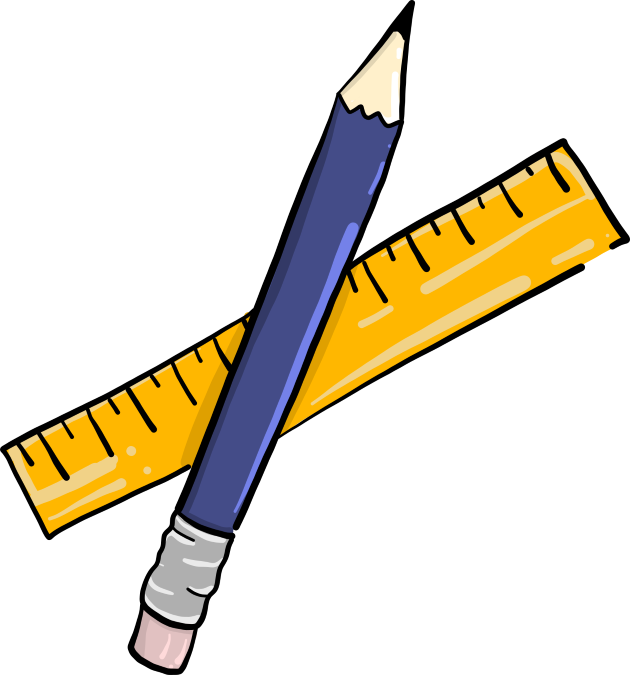 Giải:
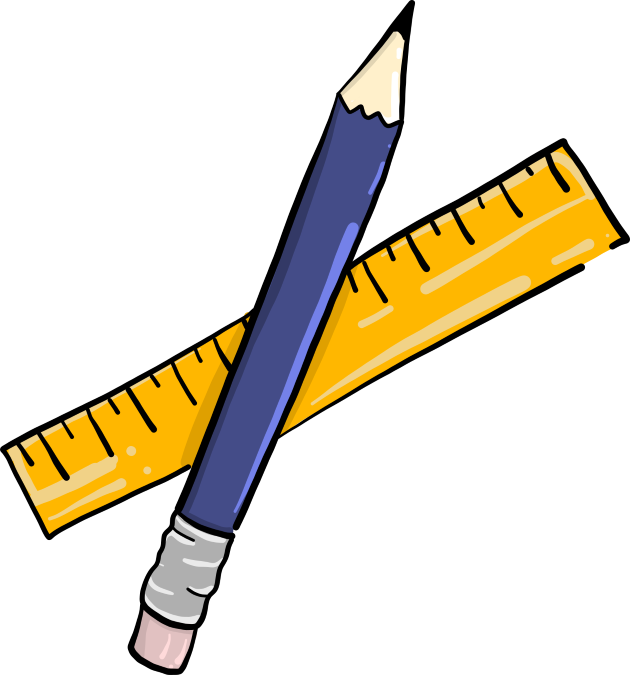 Giải:
VẬN DỤNG
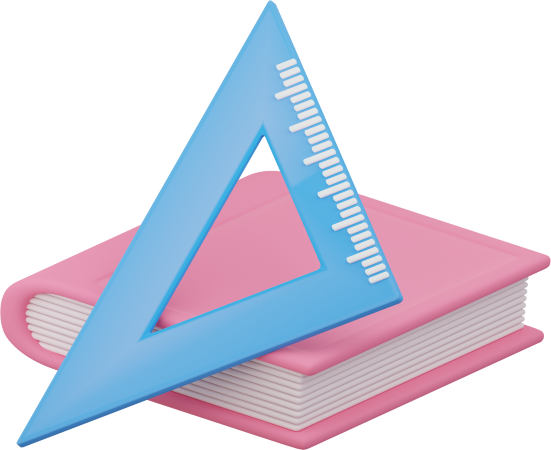 Giải:
Giải:
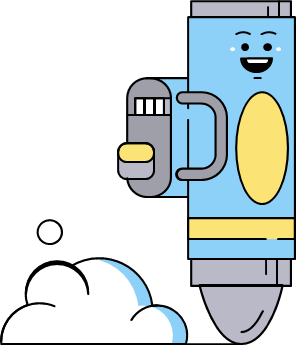 Giải:
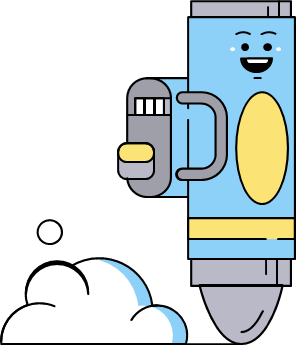 HƯỚNG DẪN VỀ NHÀ
Ghi nhớ kiến thức trong bài. 
Hoàn thành các bài tập trong SBT
Chuẩn bị bài mới: “Khảo sát sự biến thiên và vẽ đồ thị hàm số”.
CẢM ƠN CẢ LỚP ĐÃ THAM GIA BÀI HỌC!
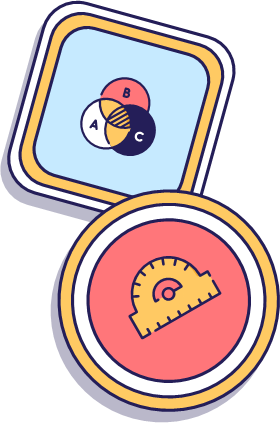